Муниципальное бюджетное общеобразовательное учреждение
Садовская средняя общеобразовательная школа филиал  с.Лозовое
с.Лозовое Тамбовского района Амурской области
Тема:
Священный лик Богоматери на Руси
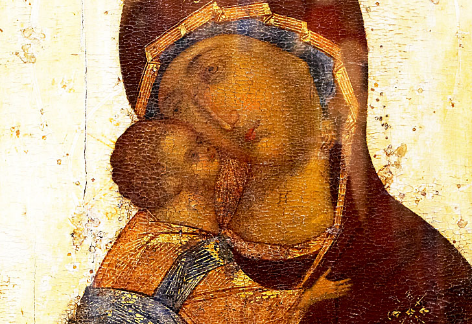 МХК. 7 класс
Составила учитель русского языка и литературы 
Ефимова Нина Васильевна
Закрепление материала.
Как назывались фигурки женщин в         первобытную эпоху? 
Что они олицетворяли? 
Назвать шедевр собора Шартр.
Назвать автора деревянной скульптуры «Мадонна Милосердия».
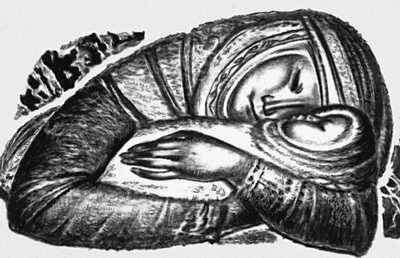 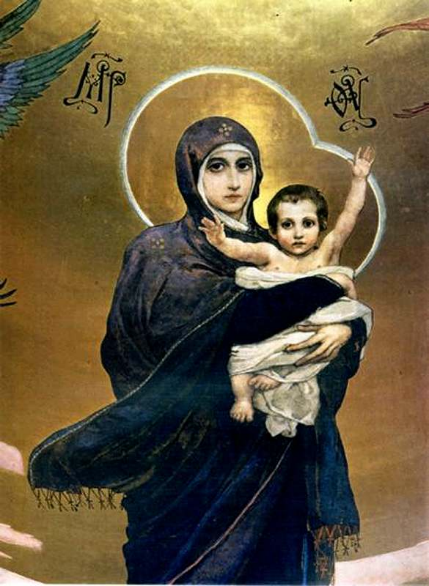 Если в Западной Европе существовал культ мадонны, то у нас на Руси – культ Богородицы, которая воспринималась как покровительница и защитница родной земли, заступница людей 
перед богом.
С древнейших времен до наших дней сохранились основные изображения Богоматери, зародившиеся 
в Византии и пришедшие 
на Русь с принятием христианства.
В.М.Васнецов «Богоматерь с Младенцем» (1885-1893). Фреска.
Фрагмент росписи Владимирского собора в Киеве
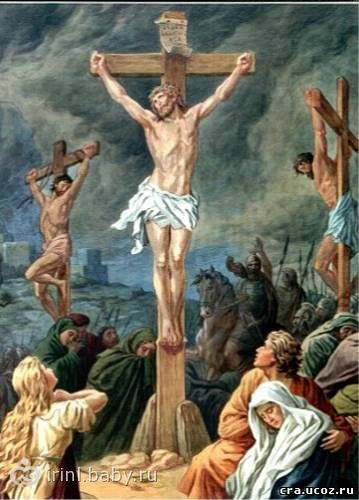 В Евангелии о деве Марии сказано немного. 
Она всегда скромно 
держалась в стороне и 
лишь в страшный день 
смерти Сына была 
рядом с ним:

…Магдалина билась и рыдала,
Ученик любимый каменел.
А туда, где молча Мать стояла,
Так никто взглянуть и не посмел.
Распятие Иисуса.
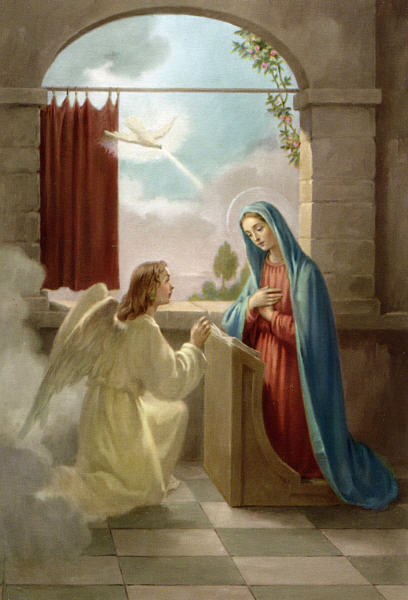 Первые христиане искали и хранили воспоминания о ней, записывали свидетельства тех, кто ее видел. Их собрали в отдельные книги и назвали апокрифами, что в переводе с греческого означает «тайные, 
отдельные книги». 
Не все апокрифы были одобрены церковью.
Явление ангела деве Марии
Богоматерь издавна считается покровительницей и заступницей русской земли.  Она окружена особым почитанием, особой любовью верующего  народа.  
На  Руси было великое множество чудотворных и явленных икон  Богоматери.
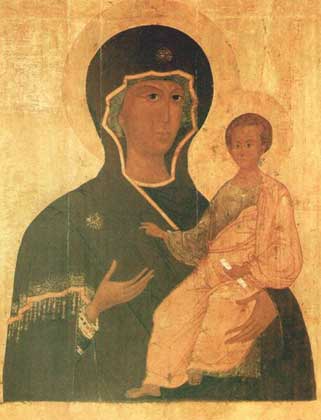 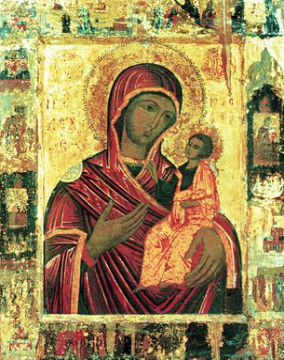 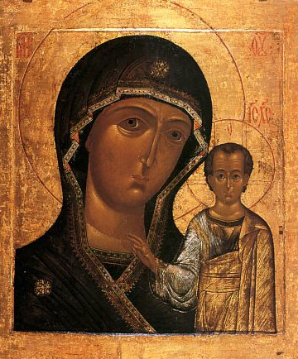 Смоленская
Иверская
Казанская
Икона – слово греческое, в переводе означает «образ», «изображение». Кстати, на Руси иконы так и называли – «образа»
Многие изображения Девы Марии связаны с различными событиями нашей истории.
Владимирская икона, по преданию, несколько раз спасала Москву от нашествия татар.
Донская икона принимала участие в исторической Куликовской битве.
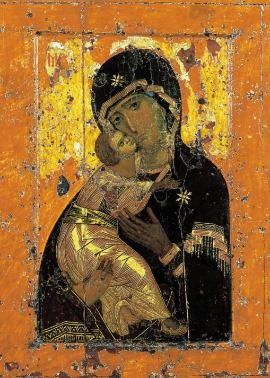 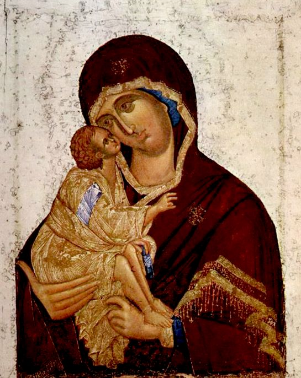 Влади́мирская ико́на
 Бо́жией Ма́тери
Донская икона 
Божией Матери
Икона Владимирской богоматери (XII век)
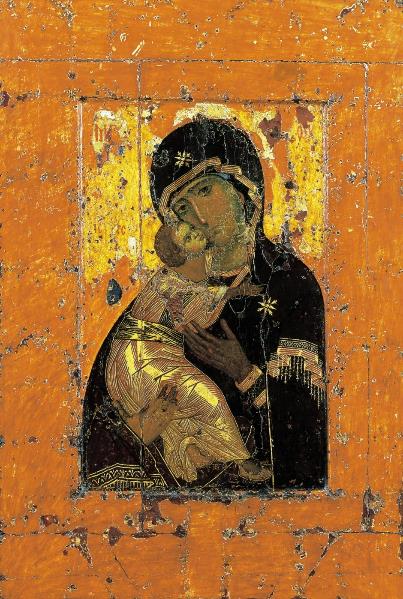 Влади́мирская ико́на Бо́жией Ма́тери — одна из лучших ранних образцов византийской живописи. Икона Богородицы- одна из самых чтимых реликвий Русской Церкви; считается чудотворной.
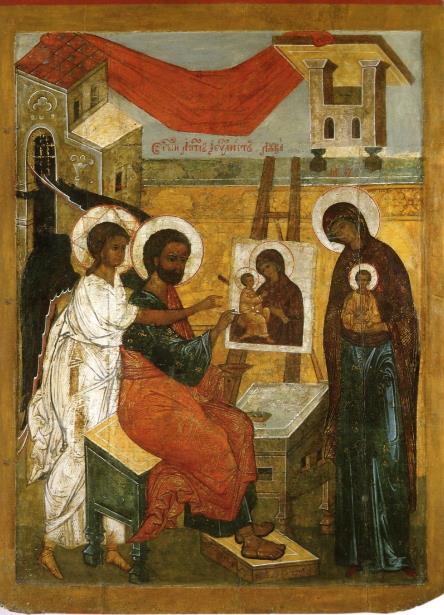 По церковному преданию, её написал евангелист Лука на доске стола, 
за которым ел Иисус с Марией и Иосифом. 

Согласно легенде, икона попала в Константинополь из Иерусалима в XII в. при императоре Феодосии. Тогда же она была привезена на Русь и с тех пор не покидала пределов русской земли.
Евангелист Лука, пишущий икону Богородицы. Середина XVI в.
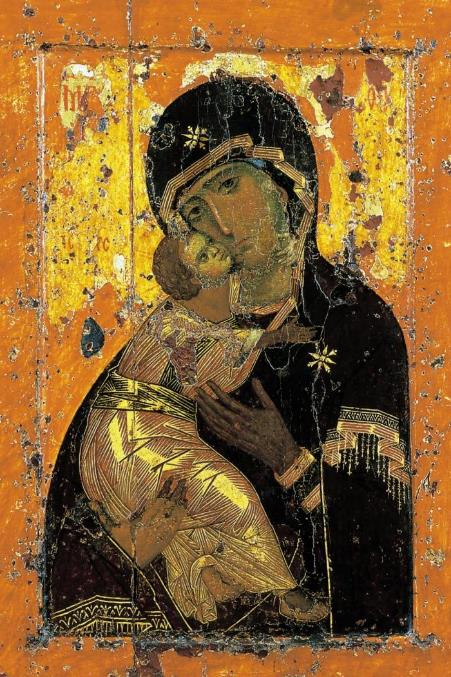 Глаза Богоматери полны чувства, которое в средние века определяли как «радость святой печали». 

«Владимирская Богоматерь» - одно из лучших произведений средневекового искусства, которое художник 
И.Э. Грабарь справедливо назвал «несравненной, чудесной, извечной песнью материнства».
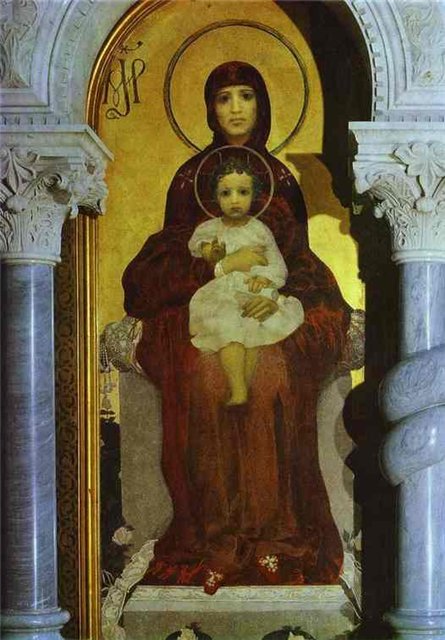 В древнерусском искусстве образ Богородицы был связан  с культом Матери-земли; обеим были присущи общие начала святости и материнства:
первая мать - Пресвятая Богородица;
вторая мать - сыра земля, 
    
    В сознании русского человека образ Богоматери всегда был окружён ореолом чистоты, святости и жертвенной любви.
М.А.Врубель.
Богоматерь с младенцем. 1885г.
Древнерусская иконопись насчитывает 
множество изображений Богоматери, 
но все они восходят к четырём основным типам
Оранте («молящеяся» с воздетыми к небу руками). 
Богоматерь изображается в рост в молитвенной позе, с разведенными в стороны, согнутыми в локтях руками, поднятыми на уровень головы.
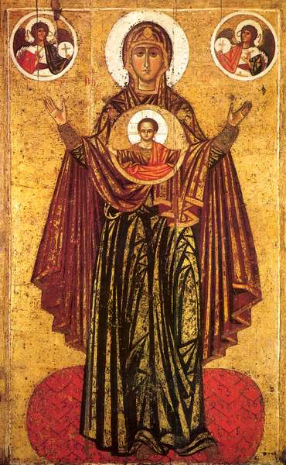 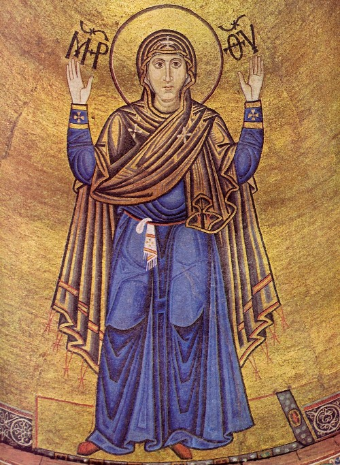 Богоматерь. Мозаика. 
Киев. Оранта.
Богоматерь Великая Панагия 
(ок.1218г.). Оранта.
Знамение (знаменующей рождение Спасителя, воплощение новой жизни).
Богородица  в позе Оранты, на груди – медальон с изображе-нием Иисуса. Мария протягивает руки в молитвенном жесте к своему Божественному Сыну, прося его за род человеческий.
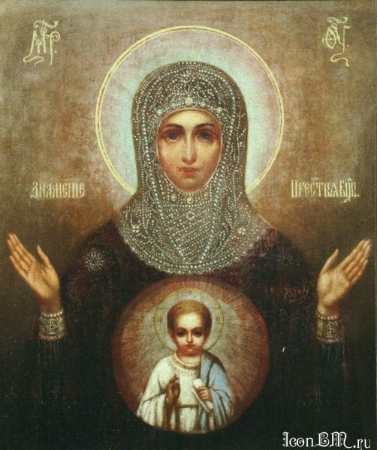 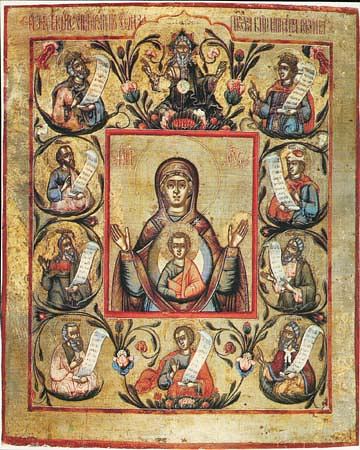 Серафимо-Понетаевская икона Божией Матери. Знамение.
Курская Коренная икона Божией Матери. Знамение
Елеуса («умиление», ласкающая и обнимающая Сына).
 Лирический образ Богоматери с умилением смотрит на Сына. Икона, передающая нежность матери и сына. Любовь, отраженная на иконе, сохраняет земное и небесное, божественное и человеческое начала. Мать ласкает его, и Младенец с нежностью прижимается к ней. Иисус может быть и на правой, и на левой стороне.
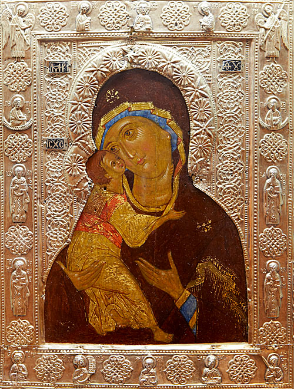 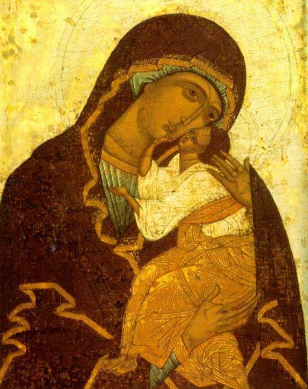 Богоматерь из Троице-Сергиева Монастыря. (начало15 века). Елеуса
Ярославская икона Божией Матери. Елеуса
Одигитрия («путеводительница», указывающая на младенца Иисуса, сидящего у неё на руках). 
Дева Мария представлена с Богомладенцем, который держит в одной руке свернутый свиток, а другой благословляет. Изображения Богоматери и Младенца - строже, их головы не касаются друг друга.
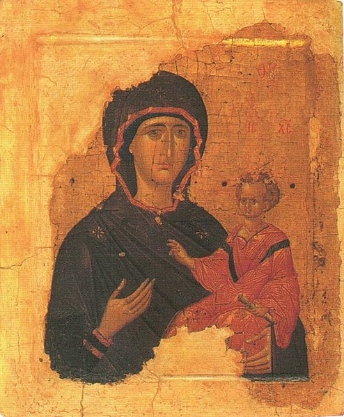 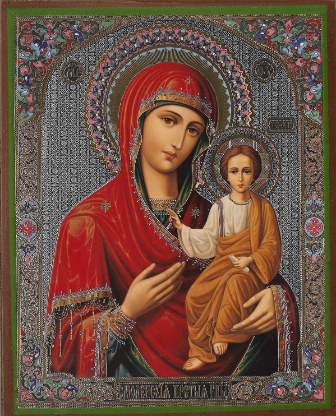 Икона Божией Матери. Начало XV в. Византия. Одигитрия.
Икона Смоленской Пресвятой Богородицы. Одигитрия.
Изображая Деву Марию, русские иконописцы создавали образ Матери, которая знает о страданиях, ждущих ее Сына, и которая с рождения Младенца знает, 
что отдаст Его людям 
во имя спасения. 

На русских иконах 
Богоматерь всегда в печали, но эта печаль разная: то скорбная, то светлая. Однако всегда исполнена душевной ясности, мудрости и большой духовной силы.
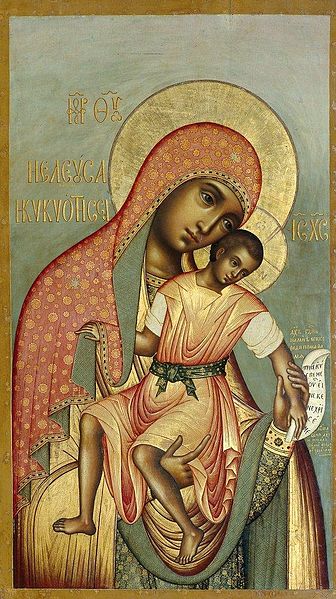 С.Ф.Ушаков. 
Богородица Умиление, 1668г.
Шедевры древнерусской иконописи
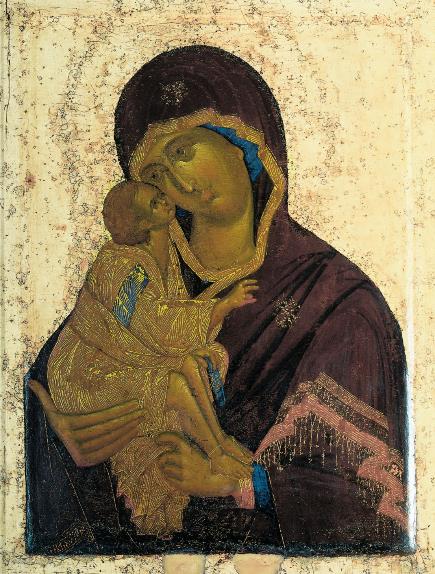 К подлинным шедеврам древнерусской иконописи относится «Богоматерь Донская», созданная в XIV веке Феофаном Греком. Такое название она получила в связи с победой войска князя Дмитрия Донского на Куликовом поле.
В Русской церкви икона почитается чудотворной.
С чудотворными иконами связаны целые сказания: 
иконы исцеляют, спасают, «парят в воздухе».
Донская икона Божией Матери.
 XIV век. Елеуса
Для Приамурья и Дальнего Востока великой святыней является чудотворная Албазинская икона Божией Матери, именуемая «Слово плоть бысть». 

Пресвятая Богородица изображена в пояс, прямо. 
По иконографическому типу этот образ ближе всего к иконам «Оранта» (в русской традиции «Знамение»). 
Он отмечается особым написанием фигуры Младенца, подчеркивающим его пребывание во чреве Матери.
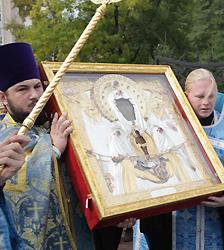 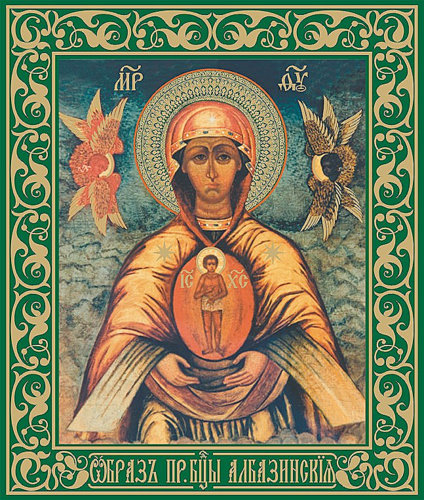 Албазинская икона Божией Матери «Слово плоть бысть». Оранта.
Иконы в мировом искусстве -  это явление уникальное. Русская иконопись имеет огромное художественное значение. Это источник света и радости, который вызывает у зрителя ощущение внутренней легкости, ощущение гармонии.
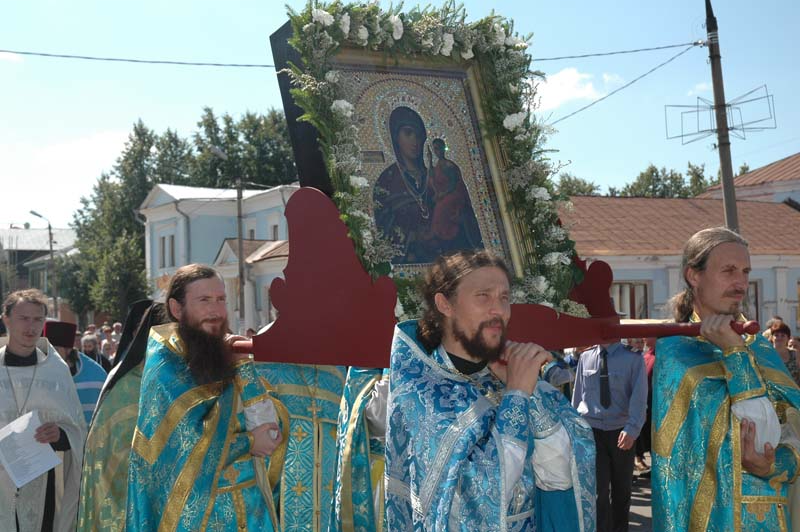 Крестный ход с иконой Богоматери
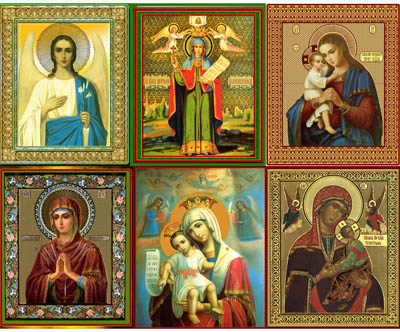 Иконы – это небольшие двери, 
Они нас в жизнь иную приглашают.
Войти сквозь них по нашей вере:
Одних впускают, а другим мешают.
Иконы – это светлые оконца, 
И в каждой Боголепный мир сияет:
То строго поглядит, то улыбнется, 
То дивное смирение являет.
Пройти сквозь позолоту к ним бы,
Но так ничтожны силы человечьи,
И мы лишь издали глядим на нимбы,
Лампады зажигаем, ставим свечи.
Но чудо происходит и от взгляда
На эти духом дышащие лица.
И утешенье есть, и слов не надо, 
И сердцу сладко, и легко молиться.
                                               А. Адриянов
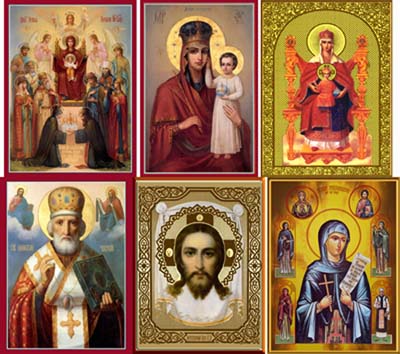 Закрепление материала.
Что такое икона? Иконопись?
Расскажите о шедеврах византийс-кой и древнерусской иконописи, запечатлевших образ Богоматери.
Назовите основные типы изображения Богородицы в древнерусском искусстве. Приведите примеры известных вам произведений.
Назовите икону нашего Приамурья. Что она воплощает?
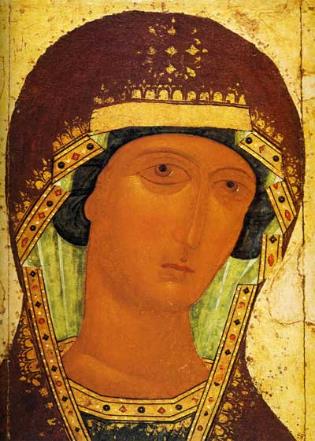 Что значит выражение «чудотворная икона»?
Литература.
Программы для общеобразовательных школ, гимназий, лицеев. Мировая художественная культура. 5-11 классы. Г.И.Данилова. М.: Дрофа, 2007.
Мировая художественной культуры (поурочное планирование), 7 класс. Н.Н.Куцман.  Волгоград. Корифей. 2011 год.
Учебник «Мировая художественная культура». 7-9 классы: Базовый уровень.  Г.И.Данилова. Москва. Дрофа. 2010 год.
Википедия – https://ru.wikipedia.org/wiki/%D0%92%D0%BB%D0%B0%D0%B4%D0%B8%D0%BC%D0%B8%D1%80%D1%81%D0%BA%D0%B0%D1%8F_%D0%B8%D0%BA%D0%BE%D0%BD%D0%B0_%D0%91%D0%BE%D0%B6%D0%B8%D0%B5%D0%B9_%D0%9C%D0%B0%D1%82%D0%B5%D1%80%D0%B8